español
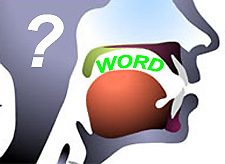 la pronunciación
y
la ortografía
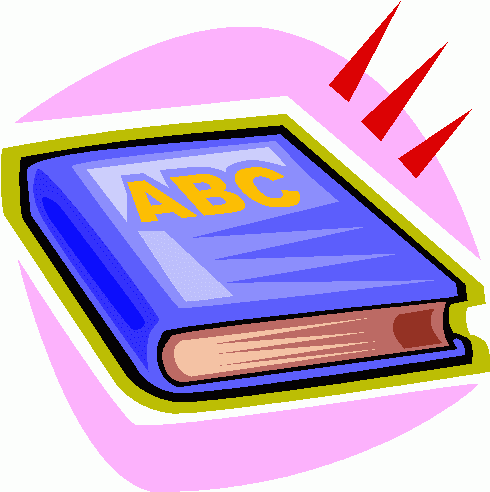 [Speaker Notes: Pupils have already learnt how to pronounce the vowels. Now they will learn more about the relationship between pronunciation and spelling.]
letras especiales
ll
h
ñ
j
v
c
g
z
[Speaker Notes: ‘letras especiales’ = special letters. Pupils will be introduced to the letters which may cause a speaker of English problems in Spanish. They are listed at the bottom of the slide.]
ca		ce		ci		co		cu
ga		ge		gi		go		gu
[Speaker Notes: ‘c’ and ‘g’ are pronounced differently (hard or soft) depending on which vowels they are followed by. 
Pupils should predict how they think the letter combinations will be pronounced. 
It’s important that pupils learn to have a go, using previous knowledge to make predictions about new materials they come across. 
Click on the row of letter combinations to hear how they actually do sound when pronounced accurately.]
ca
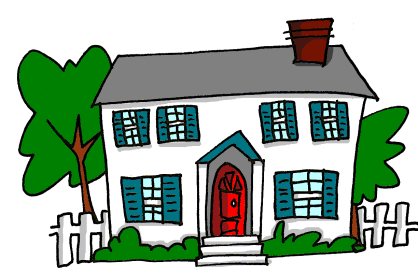 casa
[Speaker Notes: Very much like in presentation 1, pronounce the letter combination in the yellow box first, then click to reveal the picture which should be introduced orally, then click to reveal the word which you should accompany with an syllable-numbered action, shown by clicking on the video box top left. Click on the word to hear it pronounced in isolation.]
ce
!
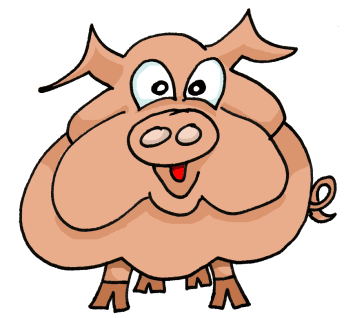 cerdo
[Speaker Notes: Instructions as per slide 4. The red exclamation mark pops up to remind pupils that this sound will not be pronounced as they might expect. Three ‘c’ sounds (ca, co, cu) are pronounced in the same way and two (ce, ci) are not so I have added exclamations to the ce, ci slides.]
ci
!
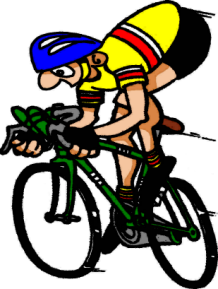 ciclista
[Speaker Notes: Instructions as per slide 4. The red exclamation mark pops up to remind pupils that this sound will not be pronounced as they might expect. 
Three ‘c’ sounds (ca, co, cu) are pronounced in the same way and two (ce, ci) are not so I have added exclamations to the ce, ci slides.]
co
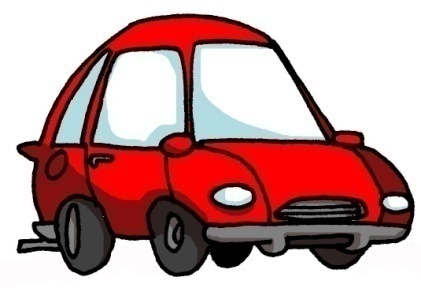 ch
coche
[Speaker Notes: Instructions as per slide 4. 
This word highlights to pronunciation of two key sounds in Spanish.]
cu
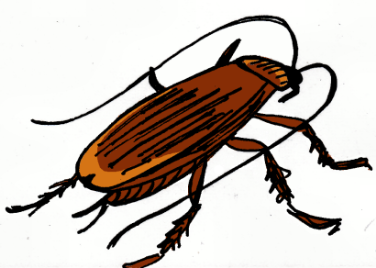 ch
cucaracha
[Speaker Notes: Instructions as per slide 4. This word highlights to pronunciation of two key sounds in Spanish. Pupils have seen the ‘ch’ sound in the previous slide so should quickly be able to assimilate.]
que
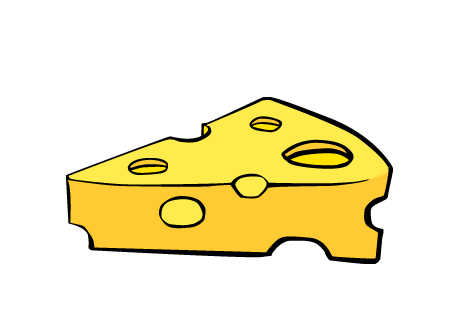 queso
[Speaker Notes: Main instructions as per slide 4. I have included the ‘que’ combination here because I want pupils to see that this is how the hard sound [k] is produced when followed by an ‘e’.]
qui
15
quince
[Speaker Notes: Main instructions as per slide 4. I have included the ‘qui’ combinations here because I want pupils to see that this is how the hard sound [k] is produced when followed by an ‘i’.]
ca
ce
ci
que
co
cu
qui
[Speaker Notes: Pupils should be encouraged to practise these sounds in isolation as well. Click on each yellow square to hear the pronunciation and point to the squares out of sequence so that pupils learn how to recognise & reproduce the sounds quickly.]
ga
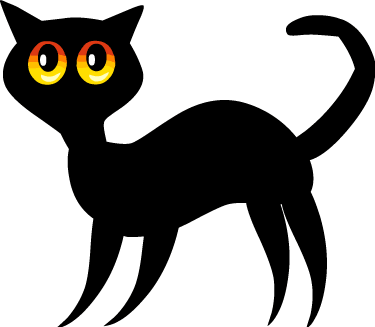 gato
[Speaker Notes: Instructions as per slide 4.]
ge
!
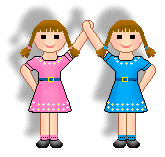 gemelas
[Speaker Notes: Main instructions as per slide 4.The red exclamation mark pops up to remind pupils that this sound will not be pronounced as they might expect. Three ‘g’ sounds (ga, go, gu) are pronounced in the same way and two (ge, gi) are not so I have added exclamations to the ge, gi slides to draw attention to this.]
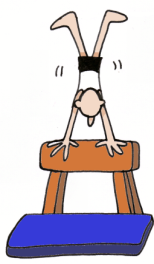 gi
!
gimnasia
[Speaker Notes: Main instructions as per slide 4.The red exclamation mark pops up to remind pupils that this sound will not be pronounced as they might expect. Three ‘g’ sounds (ga, go, gu) are pronounced in the same way and two (ge, gi) are not so I have added exclamations to the ge, gi slides to draw attention to this.]
go
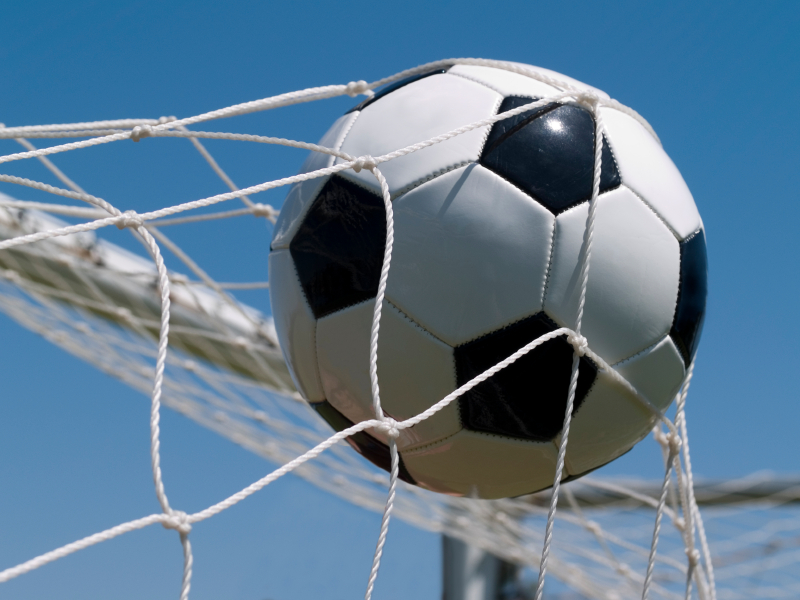 gol
[Speaker Notes: Instructions as per slide 4.]
gu
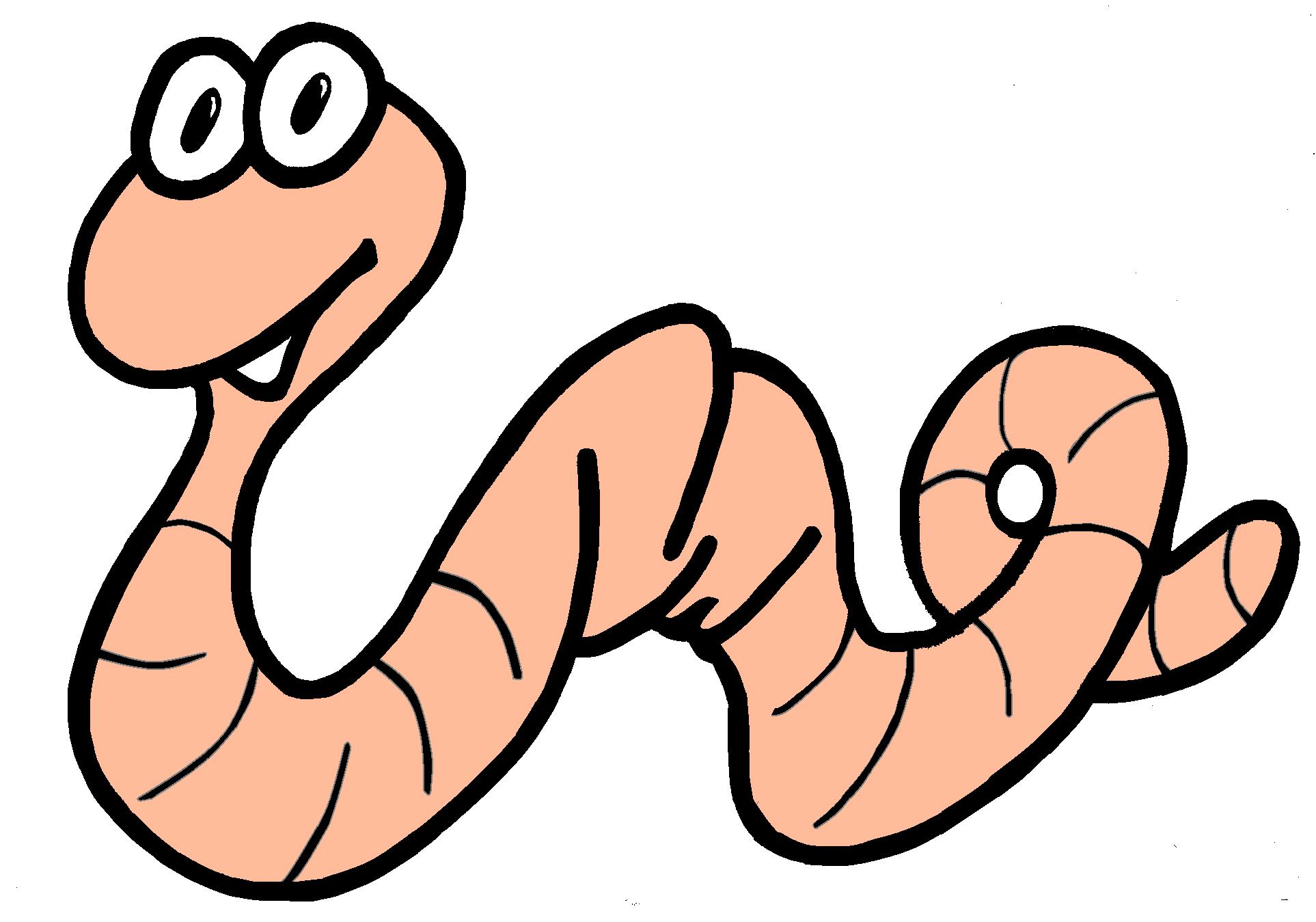 gusano
[Speaker Notes: Instructions as per slide 4.]
gue
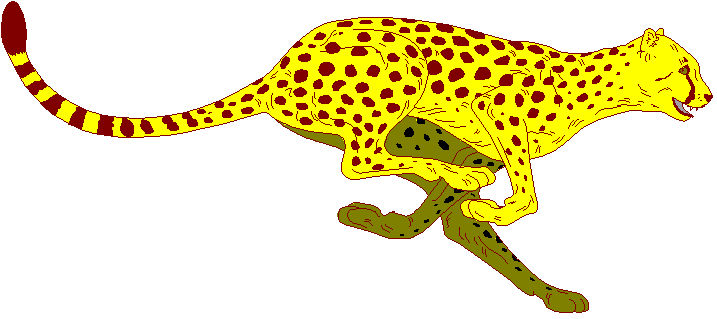 guepardo
[Speaker Notes: Main instructions as per slide 4.I’ve included the ‘gue’ combination here because I want pupils to see that this is how the hard sound [g] is produced when followed by an ‘e’.]
gui
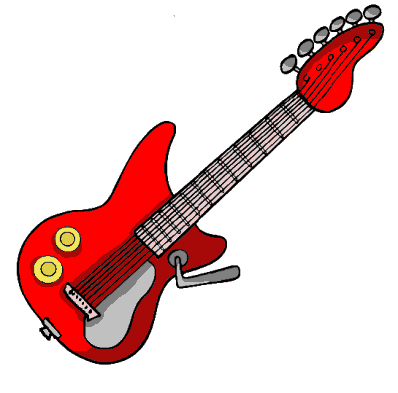 guitarra
[Speaker Notes: Main instructions as per slide 4.I’ve included the ‘gui’ combination here because I want pupils to see that this is how the hard sound [g] is produced when followed by an ‘i’.]
ga
ge
gi
gue
go
gu
gui
[Speaker Notes: Pupils should be encouraged to practise these sounds in isolation. Click on each yellow square to hear the pronunciation and point to the squares out of sequence so that pupils learn how to recognise & reproduce the sounds quickly.]
j
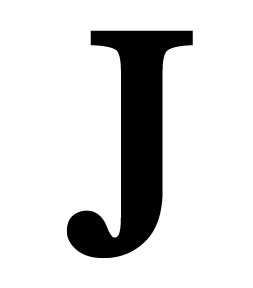 jota
[Speaker Notes: Instructions as per slide 4.]
h
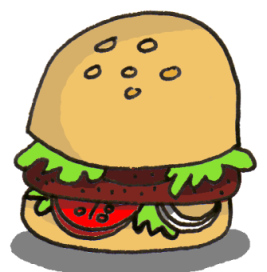 hamburguesa
[Speaker Notes: Instructions as per slide 4.]
ñ
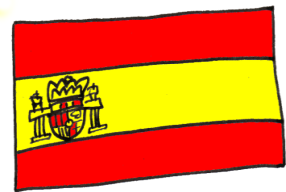 España
[Speaker Notes: Instructions as per slide 4.]
z
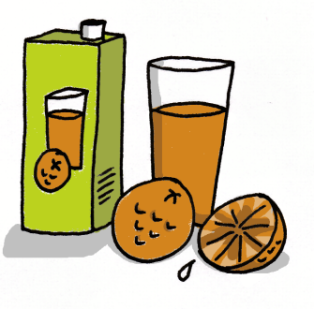 zumo
[Speaker Notes: Instructions as per slide 4.]
ll
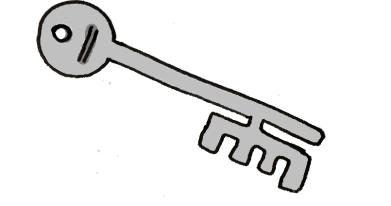 v
llave
[Speaker Notes: Instructions as per slide 4. This word highlights the pronunciation of two key sounds in Spanish.]
j
h
ñ
ll
z
v
[Speaker Notes: Pupils should practise these sounds in isolation, although they are often easier to ‘hear’ and pronounce in combination with other letters. Click on each yellow square to hear the pronunciation and point to the squares out of sequence so that pupils learn how to recognise & reproduce the sounds quickly.Remember that the ‘h’ is always a silent letter in Spanish.]
ha		he		hi		ho		hu
lla		lle		lli		llo		llu
ña		ñe		ñi		ño		ñu
va		ve		vi		vo		vu
za		ze		zi		zo		zu
[Speaker Notes: Now pupils can combine the new sounds with the previously learnt vowels. Pupils should predict how they think the letter combinations are pronounced. It’s important that pupils learn to have a go, using previous knowledge to make predictions about new words they encounter. Click on the row of letter combinations to hear how they should sound when pronounced accurately.]
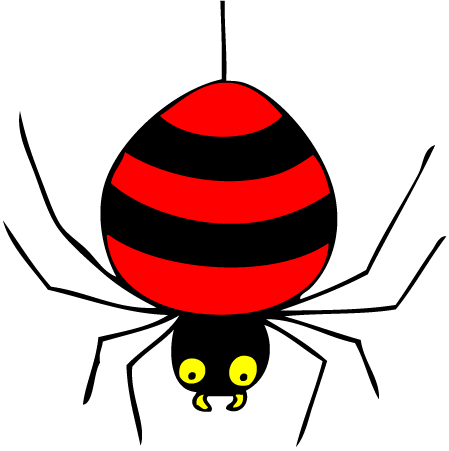 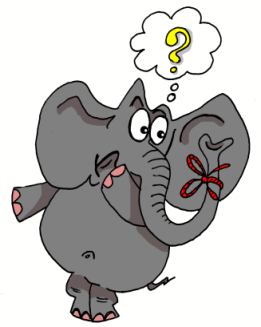 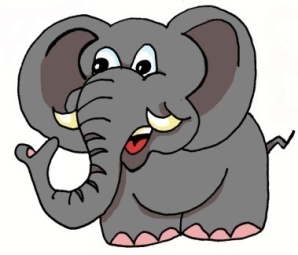 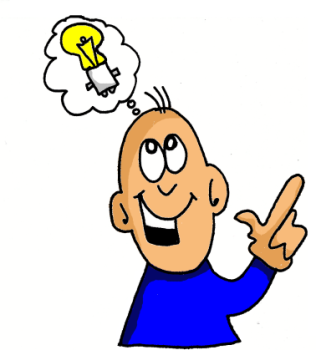 idea
elefante
araña
olvidar
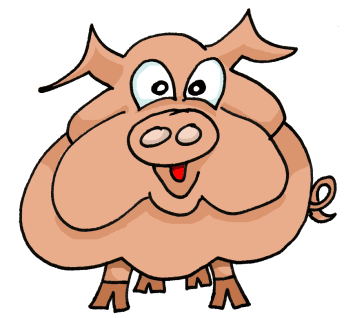 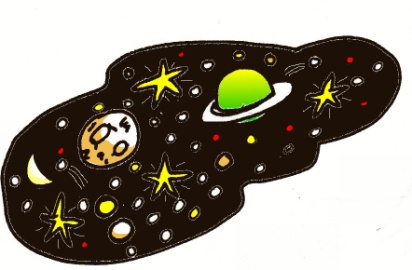 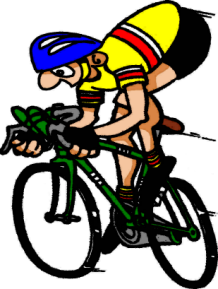 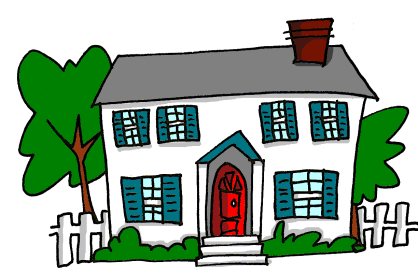 casa
universo
cerdo
ciclista
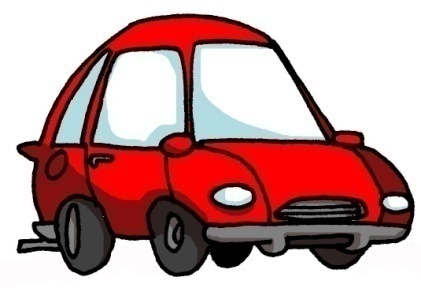 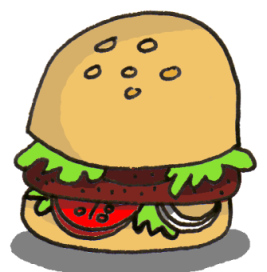 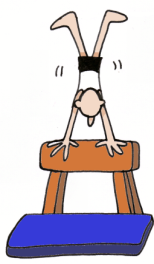 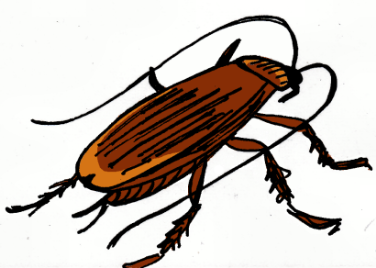 coche
cucaracha
gimnasia
hamburguesa
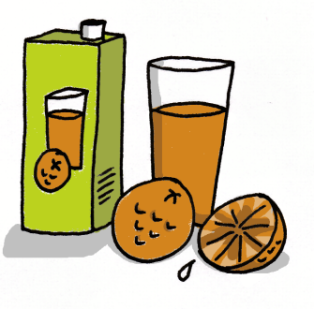 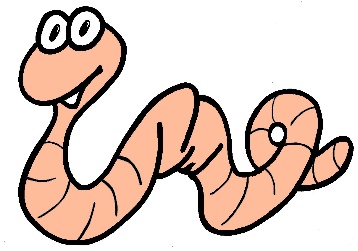 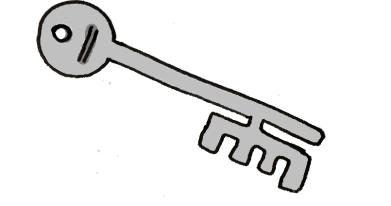 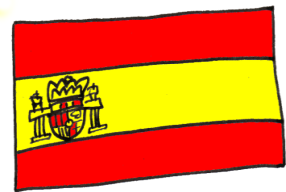 España
zumo
llave
gusano
[Speaker Notes: Layering memory of the key phonics sounds – iconic word, image, gesture to represent each key sound, chosen for its difference to English pronunciation.Pupils pronounce the words they see and then produce the actions they have learnt to prompt the meaning of the words.]
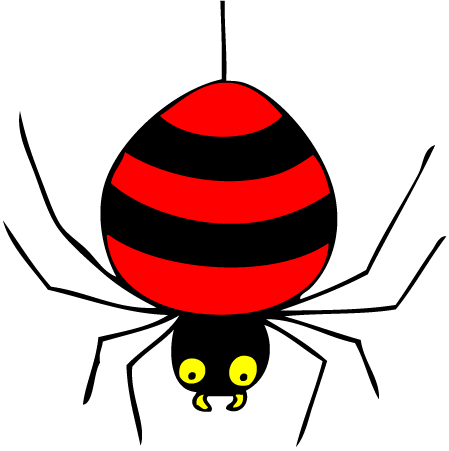 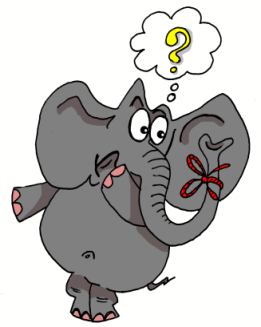 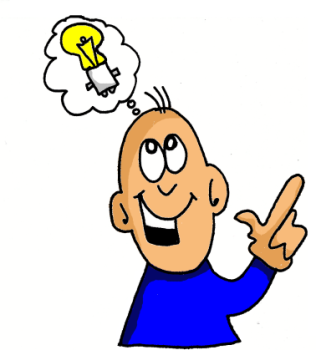 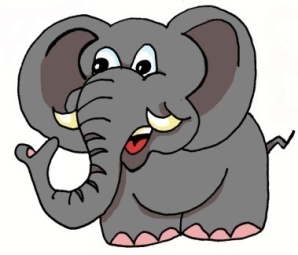 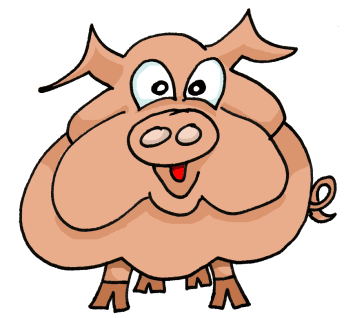 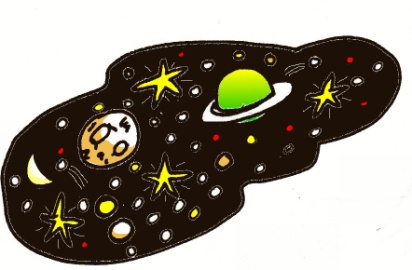 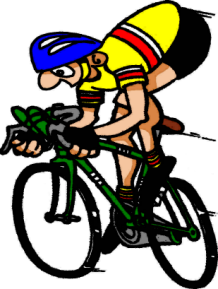 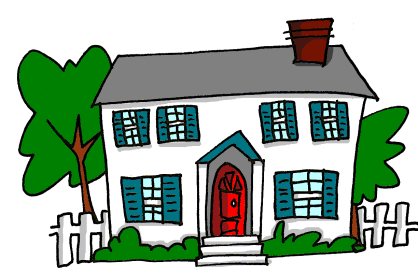 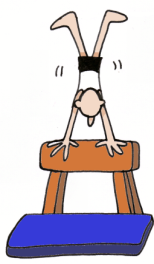 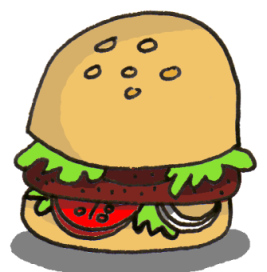 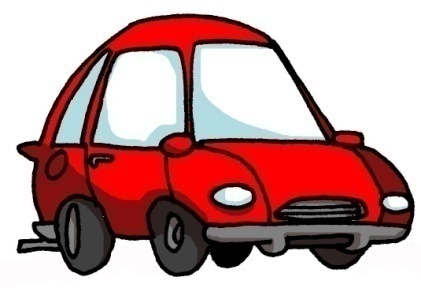 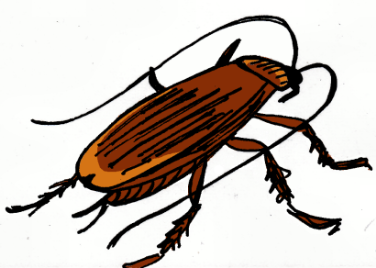 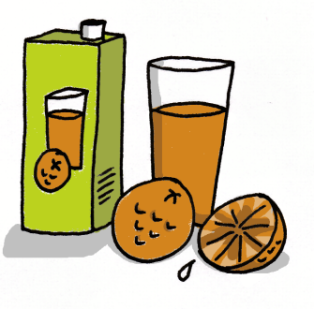 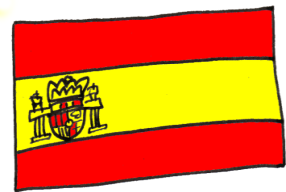 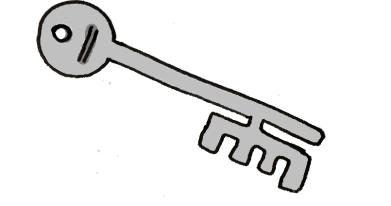 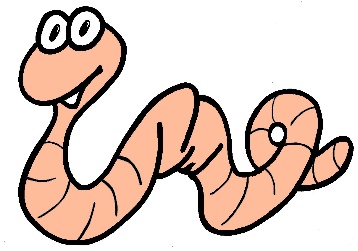 [Speaker Notes: Pupils produce the Spanish words when they see the pictures and/or do the actions. These words/actions will be the ‘triggers’, ‘hooks’ or ‘prompts’ to help pupils to remember accurate pronunciation in future.]